The Rotary Foundation
Spring Assembly, April 2023
District 7770
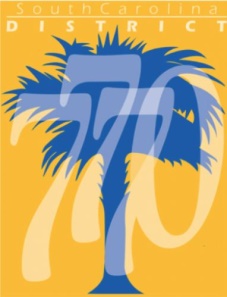 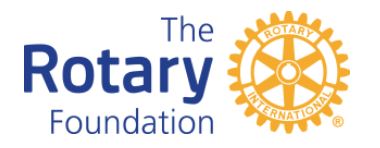 Paul WalterRotary Club of Hilton Head Island
Email:  paulwalter.d7770@gmail.com
m: 843.301.8878
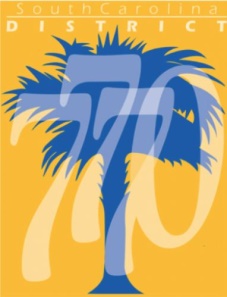 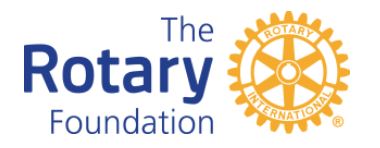 The Rotary Foundation
(TRF)

Major Gifts

Bequest Society

Benefactors
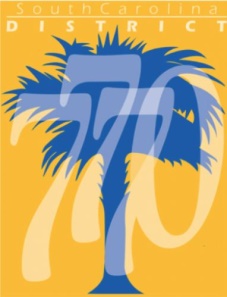 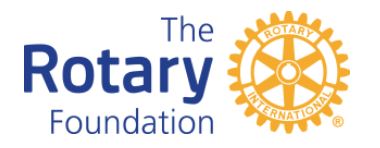 Major Donor

recognizes individuals or couples whose combined giving has reached $10,000, regardless of the gift designation. This recognition level can be achieved only through personal contributions and not through recognition points.
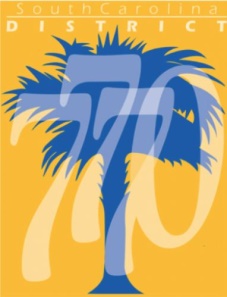 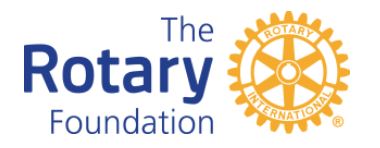 Major Donor 
Level Range

Level 1
 $10,000 to $24,999
Level 2
2 $25,000 to $49,999
Level 3 
$50,000 to $99,999
Level 4
 $100,000 to $249,999
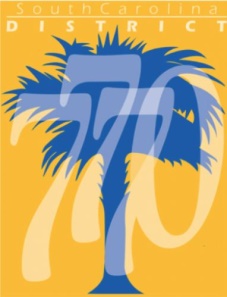 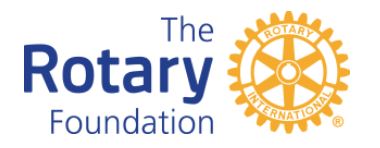 Arch Klumph Society

Donors who contribute $250,000 or more become members of the Arch Klumph Society.

Arch Klumph Society members are listed in the Major Donor, Arch Klumph Society, and Bequest Society Report.
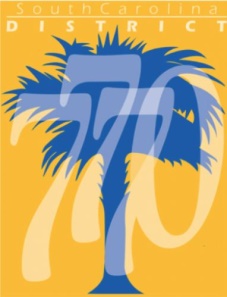 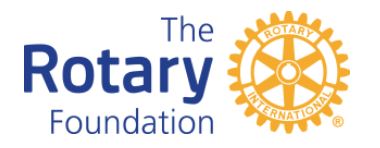 Arch Klumph Society 
Donors Levels
Trustees Circle
$250,000 to $499,999
Chair’s Circle
$500,000 to $999,999
Foundation Circle 
$1 million to $2,499,999
Platinum Trustees Circle
$2.5 million to $4,999,999
Platinum Chair’s Circle 
$5 million to $9,999,999
Platinum Foundation Circle
$10 million and above
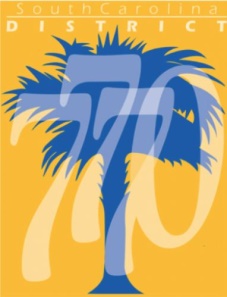 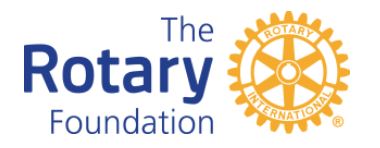 Benefactor

an individual who notifies The Rotary Foundation of a commitment for future gifts to the Endowment of $1,000 or who makes an outright gift of $1,000 or more to the Endowment.
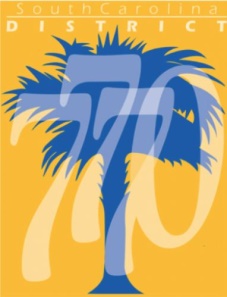 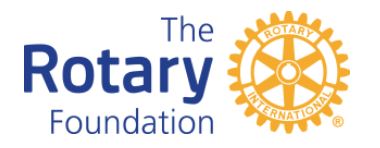 Bequest Society 

Individuals or couples who notify The Rotary Foundation of their commitment to include future gifts to the Foundation of $10,000 or more in their estate plans are invited to join the Bequest Society.
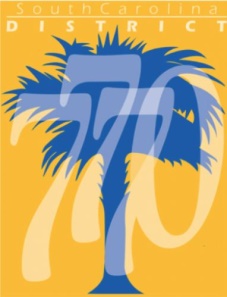 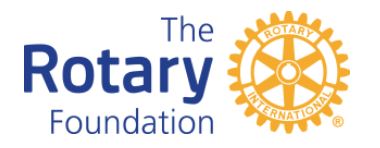 Bequest Society 

level of giving includes the benefits of the preceding levels:
$10,000 A Bequest Society pin and an exclusive art piece suitable for framing
$25,000 A Rotary’s Promise crystal and a named endowed fund
$50,000 Separate named endowed funds
$100,000 A customized Rotary’s Promise crystal
$250,000 Posthumous induction into the Arch Klumph Society
$500,000 Special seating and registration benefits at the Rotary International Convention
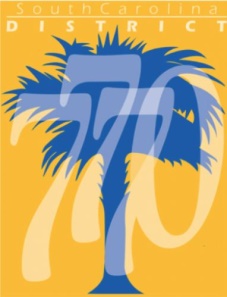 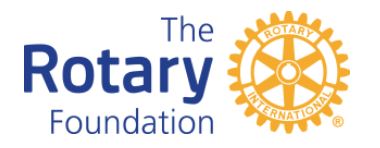 Legacy Society

Individuals or couples who substantiate future gifts to the Endowment of $1 million or more are invited to join the Legacy Society.
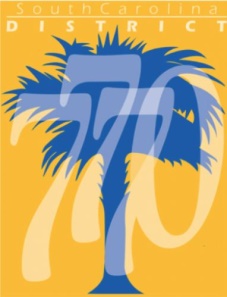 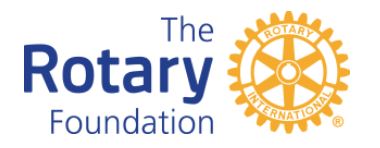 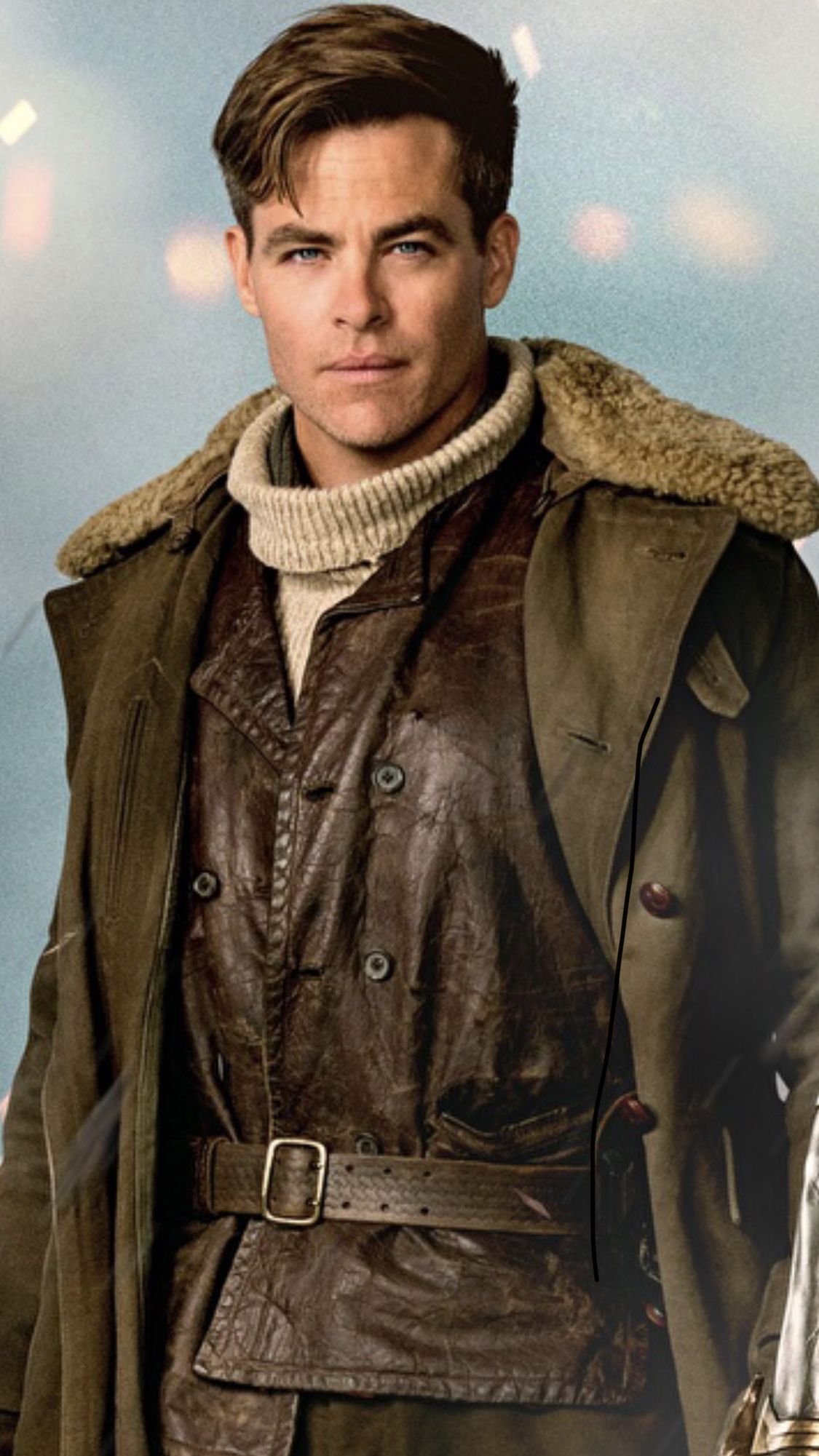 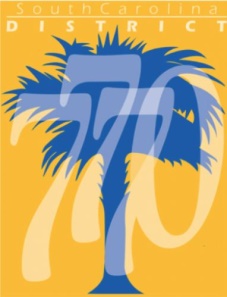 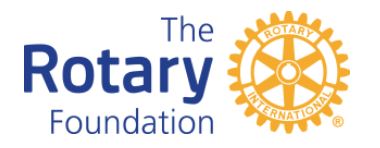 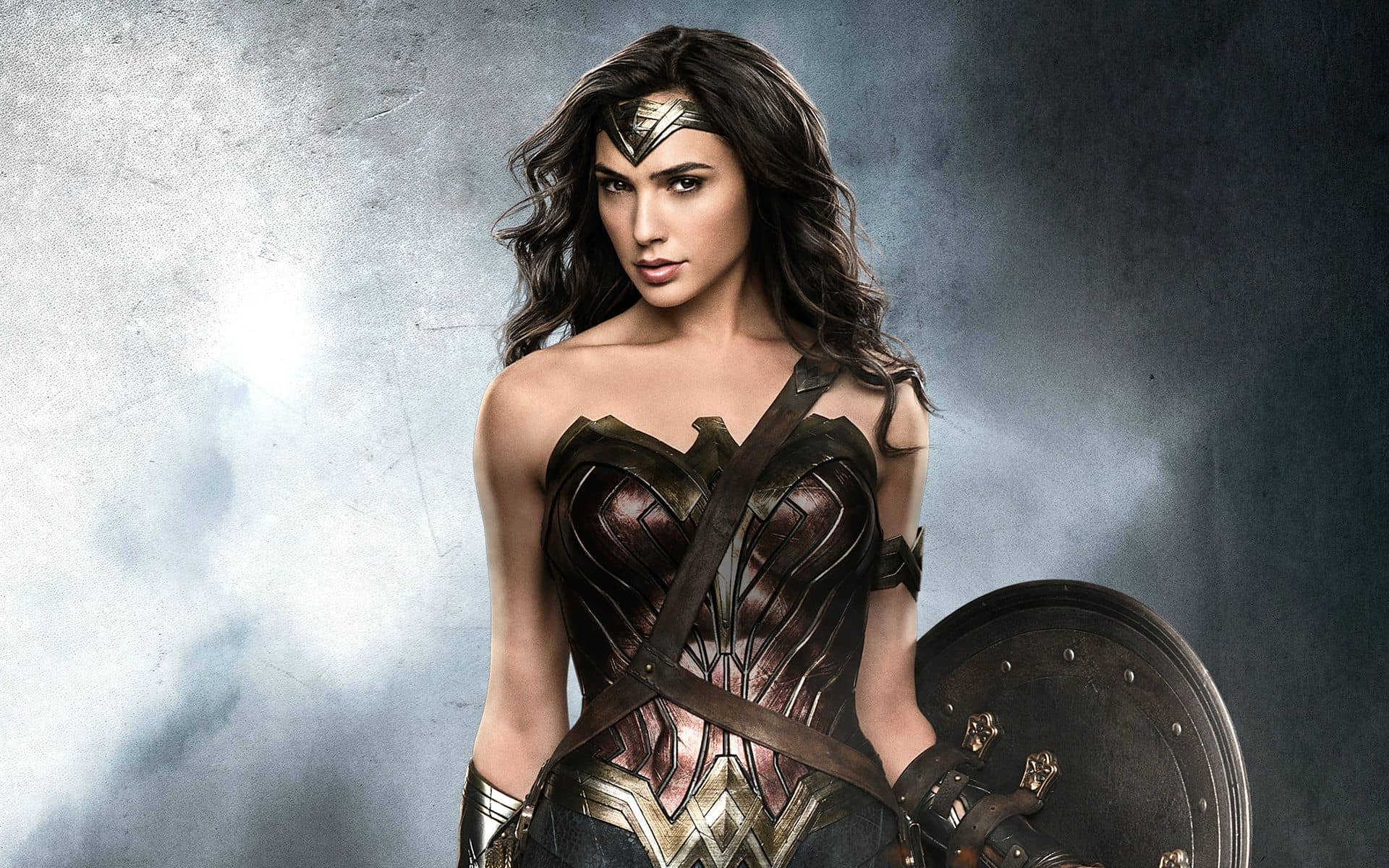 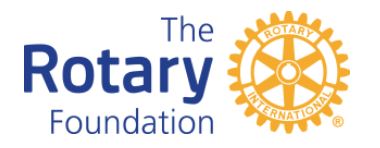 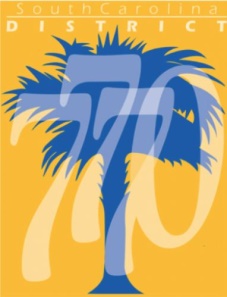 The Rotary Foundation 
Reports

Donor History Report 
Club Fundraising Analysis
Club Recognition Summary
District Fundraising Profile
Major Donor and Bequest Society Report
Paul Harris Fellow and Benefactor Report
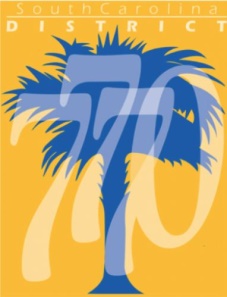 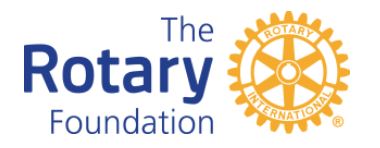 WHERE TO DIRECT QUESTIONS
 
Call +1-866-976-8279 or email rotarysupportcenter@rotary.org to check on contributions and recognition points, find information about grants, and ask questions.
 
The Rotary Foundation
14280 Collections Center Drive
Chicago, IL 60693

+1-866-976-8279
rotarysupportcenter@rotary.org
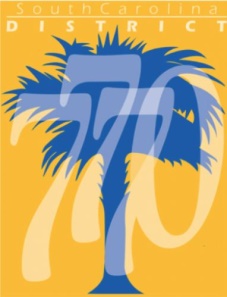 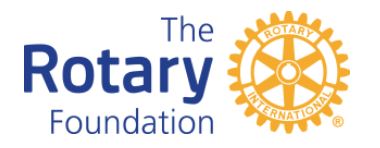 District 7770 Foundation Chair

Contact me for help navigating your way with Bequest Society, Benefactors & Major Gifts

Paul Walter
paulwalter.d7770@gmail.com
m:  843.301.8878
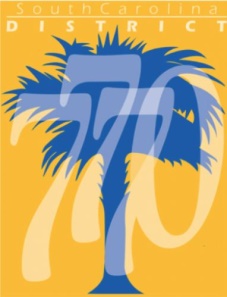 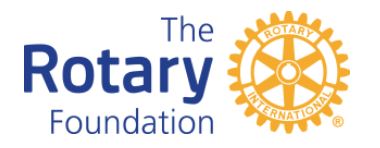 The Rotary Foundation 

Contact Senior Major Gifts Officer,
 Carl Davis for help navigating your way with Bequest Society, Benefactors & Major Gifts

Carl W Davis
carl.davis@rotary.org
m:  773.949.5243
o: 847.424.5343
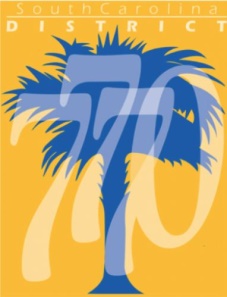 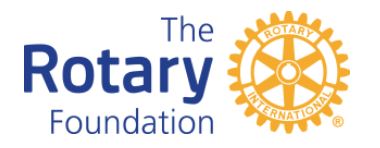